Финансовая поддержка некоммерческих неправительственных организаций в Камчатском крае в 2021 годуна конкурсной основе
Поддержка средствами краевого бюджета
Конкурс по Направлению «Развитие межнационального сотрудничества»
Объем средств – 1 500 000 руб.
Тематика:
	а) укрепление дружбы между народами Российской Федерации;
	б) развитие межнационального сотрудничества, сохранение и защита самобытности и языков народов Российской Федерации;
	в) расширение практик посредничества, медиации и примирения в конфликтах разных групп в местных сообществах;
	г) изучение и сохранение традиций народов, проживающих на территории Камчатского края;
	д) деятельность в области защиты исконной среды обитания, сохранения и развития традиционных образа жизни, хозяйственной деятельности, промыслов и культуры коренных малочисленных народов Севера, Сибири и Дальнего Востока Российской Федерации;
	е) деятельность в области возрождения российского казачества, защиты его прав, сохранения традиционных образа жизни, хозяйствования и культуры российского казачества
Порядок проведения краевых конкурсов
Утвержден постановлением Правительства Камчатского края от 18 февраля 2014 г. № 89-П «Об оказании финансовой поддержки социально ориентированным некоммерческим организациям в Камчатском крае»
Регламентирует процедуру проведения конкурса на право получения социально ориентированными некоммерческими организациями в Камчатском крае субсидий из краевого бюджета на реализацию программ (проектов) по направлениям деятельности, предусмотренным пунктом 1 статьи 31(1) Федерального закона от 12.01.1996 № 7-ФЗ "О некоммерческих организациях" и частью 1 статьи 4 Закона Камчатского края от 14.11.2011 N 689 "О государственной поддержке некоммерческих организаций в Камчатском крае"
Порядок проведения краевых конкурсов
Цель проведения конкурса - поддержка СОНКО, реализующих на территории Камчатского края:
	1) социально значимые программы (проекты);
	2) программы (проекты) в сфере защиты прав и свобод 	человека и 	гражданина
Форма заявки – приложение к Порядку проведения конкурса на право получения социально ориентированными некоммерческими организациями в Камчатском крае субсидий на реализацию программ (проектов)
Участники конкурса
СО НКО за исключением образованных в форме государственного или муниципального учреждения;
зарегистрированные в установленном федеральным законодательством порядке;
осуществляющие на территории Камчатского края в соответствии с Уставом виды деятельности, предусмотренные пунктом 1 статьи 31(1) Федерального закона от 12.01.1996 № 7-ФЗ и частью 1 статьи 4 Закона Камчатского края от 14.11.2011 № 689
Требования к программе, заявленной на конкурс
1) соответствие уставным целям деятельности организации;
2) обеспечение долевого финансирования в виде денежного вклада и (или) эквивалента в виде добровольческого труда и (или) использования материально-технических ресурсов участника конкурса и организаций-партнеров программы (проекта);
3) соответствие тематике согласно перечню направлений и тематики деятельности СО НКО, утвержденным правовым актом организатора конкурса
Конкурсная документация
ВНИМАНИЕ! С 2021 года - пакет конкурсной документации состоит из:
1) заявки на предоставление субсидии по форме согласно приложению к Порядку;
2) копии устава, заверенной надлежащим образом;
3) справки, подписанной руководителем СО НКО, о соответствии организации условию, указанному в части 6 Порядка;
4) справки из налогового органа, подтверждающей отсутствие у организации задолженности по налогам, сборам, страховым взносам, пеням, штрафам, процентам, подлежащим уплате в соответствии с законодательством Российской Федерации о налогах и сборах.
5) справки, подписанной руководителем организации, подтверждающей, что организация не включена в реестр дисквалифицированных лиц (сведения на сайте ФНС России)
Сверка документации
Организатор конкурса после регистрации заявки на электронном ресурсе:
	- получает в отношении организации сведения из Единого государственного реестра юридических лиц на официальном сайте Федеральной налоговой службы на странице «Предоставление сведений из ЕГРЮЛ/ЕГРИП в электронном виде»;
	- делает сверку информации по пункту 5 части 8 на официальном сайте Федеральной налоговой службы на странице «Поиск сведений в реестре дисквалифицированных лиц»
Оформление заявки
ВНИМАНИЕ! С 2021 года – заявка на участие в конкурсе подаётся путём заполнения полей формы на электронном ресурсе в сети Интернет;
Документы, прилагаемые к заявке, сканируются в документ PDF и прикрепляются в специальном разделе
Рекомендуемый порядок работы по подготовке заявки
Скачать форму заявки в формате WORD на странице МинРГО на официальном сайте исполнительных органов государственной власти камчатского края https://www.kamgov.ru/agpublic/fin
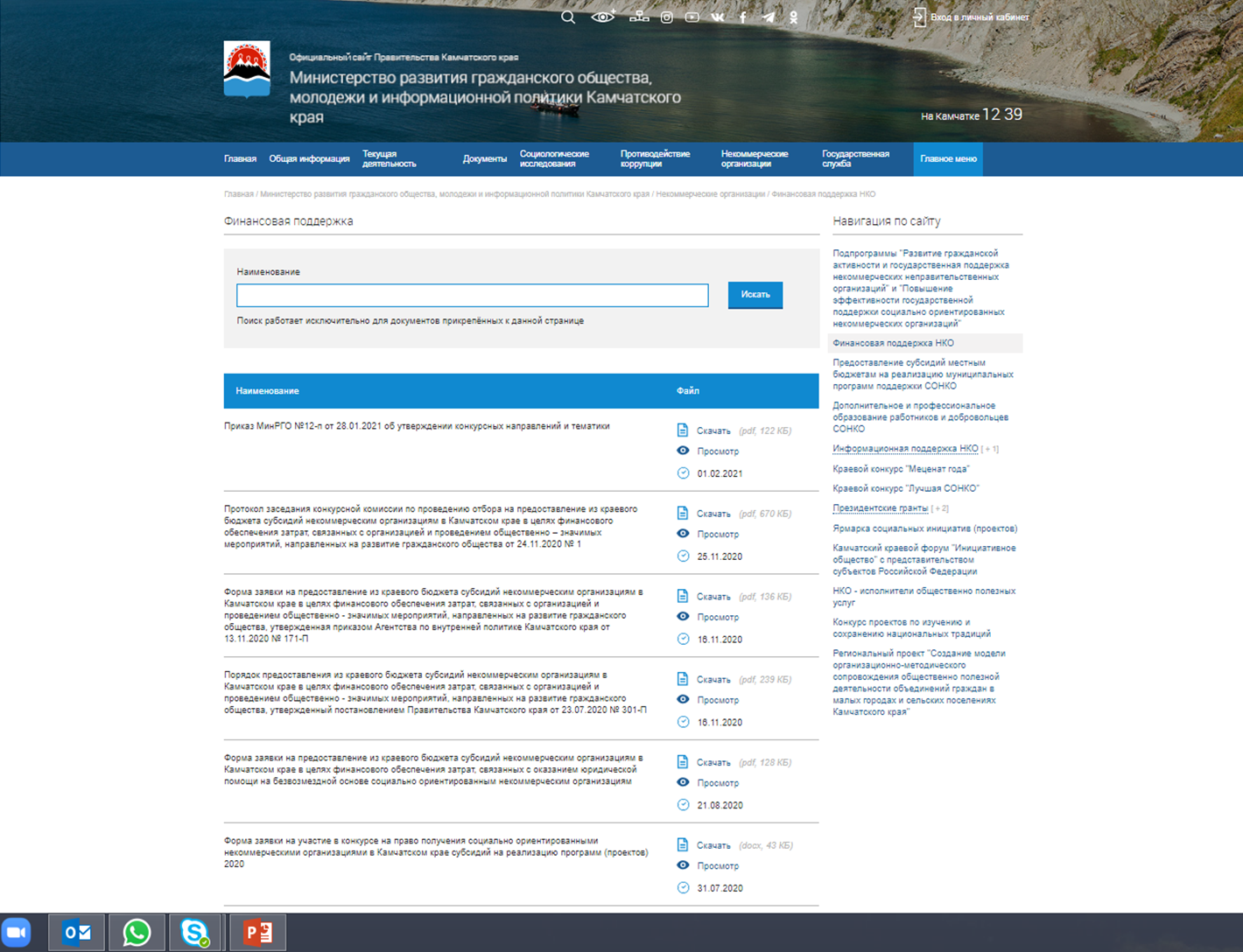 Рекомендуемый порядок работы по подготовке заявки
Заполнить форму в формате WORD
Проконсультироваться по оформлению и содержанию заявки в МинРГО или в ресурсном центре
Отредактировать заявку с учетом замечаний и в соотвествии с полученными рекомендациями (в формате WORD)
Подготовить и отсканировать документы – обязательные приложения к заявке – в документы PDF
Войти на ресурс подачи заявок на краевой конкурс, вставить информацию из заявки в соответствующие поля электронной формы на ресурсе
Прикрепить документы PDF в соответствующем разделе электронной формы
Препроверить (!!!) все поля и прикрепленные документы
Отправить заявку
Разделы заявки
Раздел 1. О программе (проекте)
Раздел 2. Руководитель программы (проекта)
Раздел 3. Команда программы (проекта)
Раздел 4. Организация-заявитель
Раздел 5. Календарный план реализации программы (проекта)
Раздел 6. Бюджет программы (проекта)
Приложение к заявке. Согласие на обработку персональных данных
Помощь в подготовке проектов и заявок на участие в конкурсе
Консультации служащих Министерства развития гражданского общества, молодежи и информационной политики Камчатского края: отдел по работе с некоммерческими организациями и по делам казачества, телефоны (4152) 42-47-75, 42-59-86, 42-19-20, электронная почта artemenkosi@kamgov.ru, rusanovata@kamgov.ru
Консультации специалистов Камчатского краевого центра поддержки социально ориентированных некоммерческих организаций, телефоны 8-909-832-6713, 8-909-831-1459, электронная почта nko-kamchatka@yandex.ru
Консультации специалистов Комплексного ресурсного центра некоммерческих организаций, телефоны (4152) 343929, 8-914-028-9279, электронная почта krc-nko@mail.ru
Обучение - 2021
26 февраля - Школа социального проектирования для молодежных организаций по разработке проектов в сфере профилактики экстремизма (МинРГО)
18-22 февраля - Школа социального проектирования в с. Эссо (ККЦП СО НКО)
Май - Школа по технологиям корпоративного и волонтерского фандрайзинга, организации благотворительных мероприятий (ККЦП СО НКО)
В течение года - серия обучающих семинаров в Петропавловске-Камчатском, Вилючинске, в Мильковском, Усть-Большерецком, Усть-Камчатском районах (ККЦП СО НКО)
Сроки проведения краевых конкурсов
Март-апрель: по мероприятию подпрограммы «Укрепление гражданского единства и гармонизация межнациональных отношений», направление «Развитие межнационального сотрудничества», оператор конкурса - МинРГО
Май-июнь: Конкурс на право получения социально ориентированными некоммерческими организациями в Камчатском крае субсидий из краевого бюджета на реализацию программ (проектов) по направлениям деятельности, предусмотренным пунктом 1 статьи 31(1) Федерального закона от 12.01.1996 № 7-ФЗ и частью 1 статьи 4 Закона Камчатского края от 14.11.2011 № 689, оператор конкурса - МинРГО
Гранты Президента российской федерации субъектам российской федерации в 2021 году
Оператор конкурсного отбора – Фонд-оператор президентсвких грантов
ПОЛОЖЕНИЕ о порядке софинансирования расходов на оказание на конкурсной основе поддержки некоммерческим неправительственным организациям в субъектах Российской Федерации в 2021 году (приказ Фонда президентских грантов от 14 января 2021 г. № 3)
ПОЛОЖЕНИЕ определяет условия и порядок предоставления грантов Президента Российской Федерации на развитие гражданского общества в целях софинансирования расходов на оказание на конкурсной основе поддержки некоммерческим неправительственным организациям в субъектах Российской Федерации в 2021 году
Гранты Президента российской федерации субъектам российской федерации в 2021 году
Софинансируются расходы субъектов РФ:
	1) предоставление грантов некоммерческим неправительственным организациям по результатам конкурса, проведенного региональным оператором с соблюдением условий, определенных настоящим положением (в случае осуществления расходов региональным оператором);
	2) предоставление субсидий (грантов в форме субсидий) некоммерческим неправительственным организациям по результатам конкурса, проведенного с соблюдением условий, определенных настоящим положением (в случае осуществления расходов уполномоченным органом), за исключением предоставления субсидий в целях финансового обеспечения оказания общественно полезных услуг, исполнения государственного социального заказа на оказание государственных услуг в социальной сфере
Обязательные условия
Единый краевой конкурс на право получения СО НКО субсидий из краевого бюджета
Один оператор конкурса – главный распорядитель бюджетных средв, предусмотренных на проведение конкурса
Консолидированный бюджет краевого конкурса
Гранты Президента российской федерации субъектам российской федерации в 2021 году
Сроки оформления и направления заявок субъектов РФ – с 15 марта по 30 апреля 2021 г.
Сроки заключения соглашений ФПГ с уполномоченными органами субъектов РФ – в течение 30 дней после подачи заявки субъекта РФ
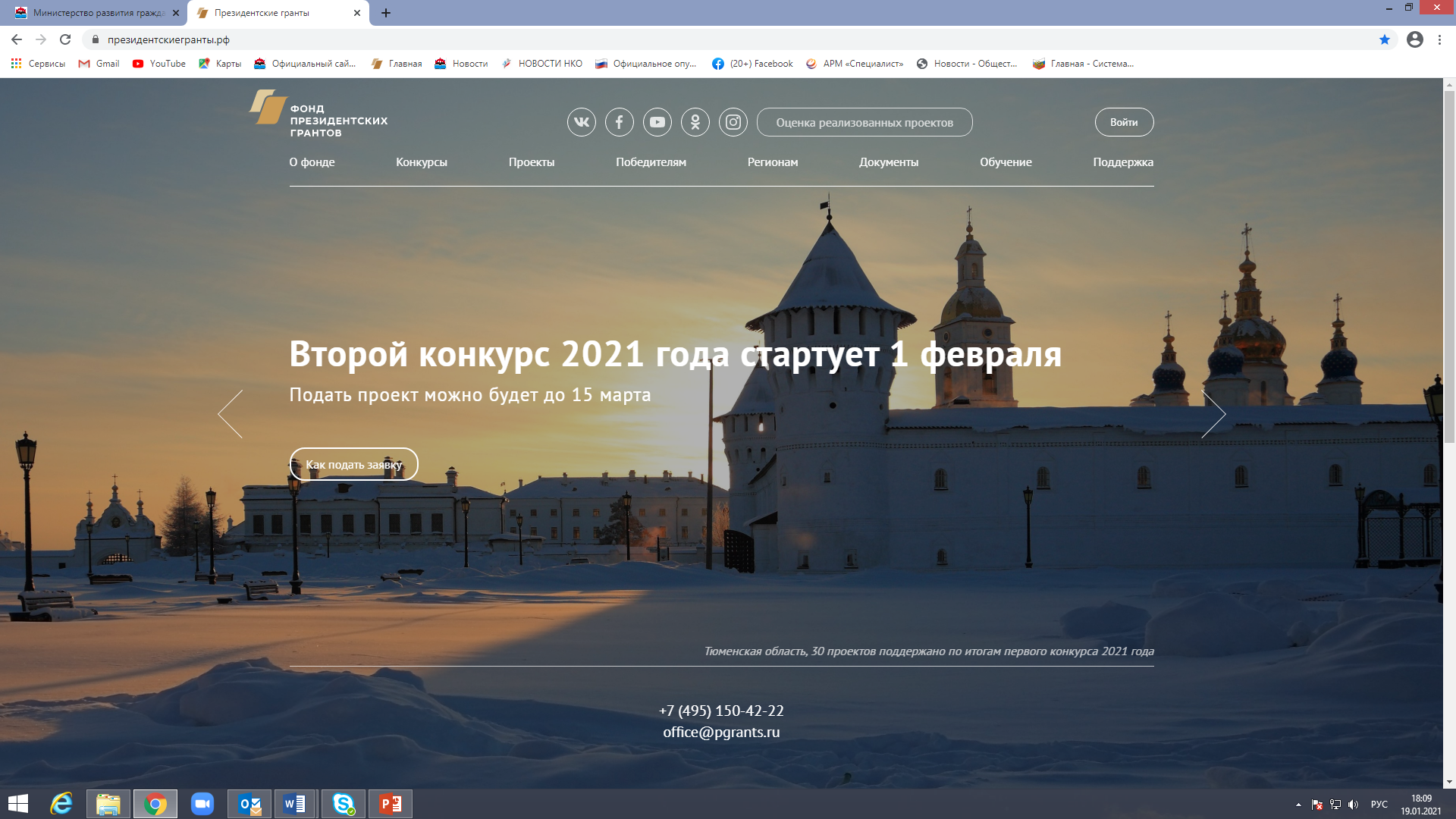 Участие камчатских НКО в конкурсах президентских грантов
Онлайн-обучение
онлайн-марафон Фонда президентских грантов «Как за 4 недели собрать проект и превратить его в заявку»
Сроки - с 5 февраля по 5 марта
Информационные сообщения о возможностях обучения: на официальном сайте МинРГО, в аккаунтах в сети Интернет @pgrants_ru, @minrgo_kam41, @svetlanaart318
Самостоятельное обучение на сайте Фонда президентских грантов
Самостоятельное обучение на сайте Фонда президентских грантов
Самостоятельное обучение на сайте Фонда президентских грантов
Желаем успеха!Поможем!Поддержим!
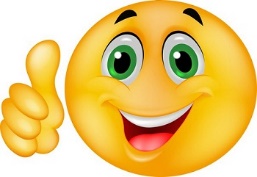